7. Sınıf
5. Ünite
İSLAM DÜŞÜNCESİNDE YORUMLAR
1
Din Anlayışındaki Yorum Farklılıklarının Sebepleri
2
İslam Düşüncesinde Yorum Biçimleri
3
İslam Düşüncesinde Tasavvufi Yorumlar
1
Din Anlayışındaki Yorum Farklılıklarının Sebepleri
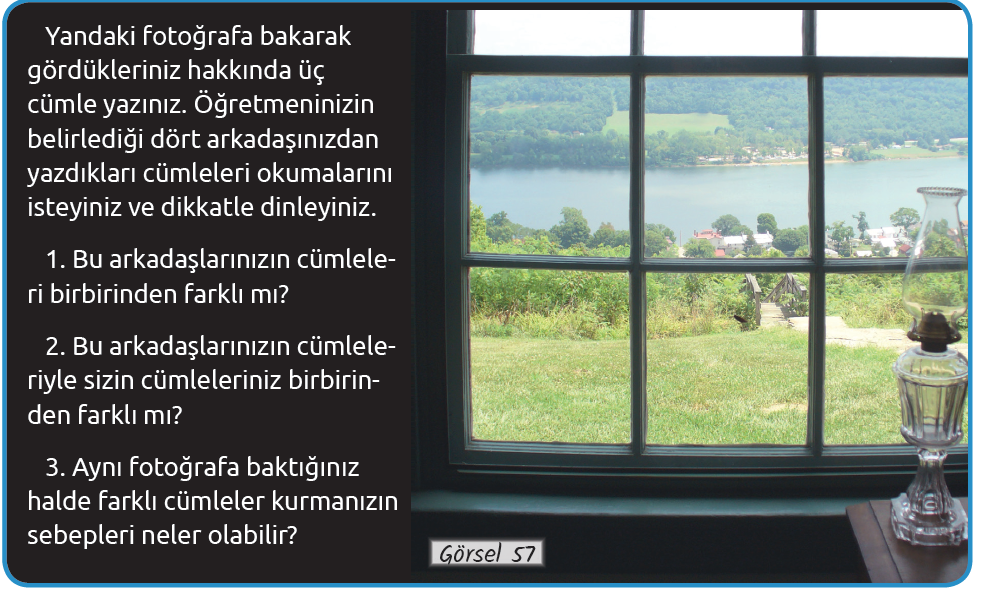 ilahî kurallar bütününe denir.
akıl sahibi bireyleri kendi özgür iradeleriyle iyiye ve doğruya yönelten 
Allah (C. C) tarafından peygamberler aracılığıyla gönderilen 
onların mutluluğunu amaçlayan
Verilen cümleleri kullanarak dinin tanımı yapınız.
Kötülüklerden sakındırır.
Dünya ahiret mutluluğu sağlar.
DİN
Akıl sahiplerine hitap eder.
Vahiy yoluyla gönderilir.
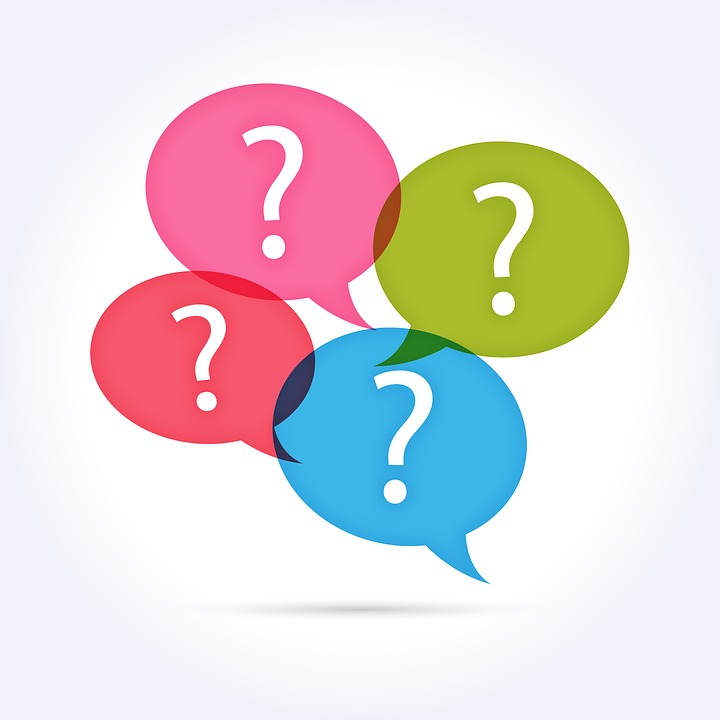 Sorulara cevap verelim
Her insan dinden aynı şeyleri anlaması mümkün müdür?
Ne görüyorsunuz?
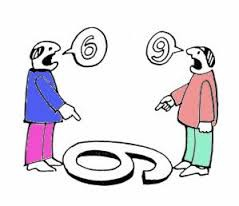 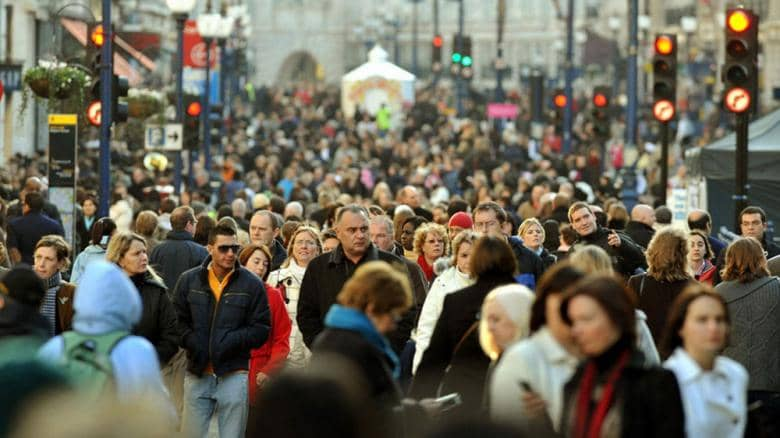 Farklı Toplum
Farklı Kültür
Farklı Örf-Adet
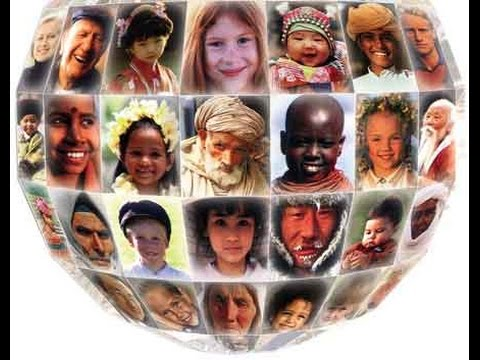 Farklı Düşünce
Farklı sosyal şartlar
Kur’an-ı Kerim
Farklı ekonomik şartlar
Farklı kültürel şartlar
Hz. Muhammed’in Sünnetleri
Farklı psikolojik şartlar
DİN
DİN ANLAYIŞI
Din; Allah (c.c.) tarafından peygamberler aracılığı ile gönderilen, akıl sahiplerini kendi istek ve hür iradeleri ile hayırlı olan şeylere sevk eden ilahî kurallar bütünüdür.
Dinin insanlar tarafından içinde bulundukları şartlara ve durumlara göre algılama ve yorumlanma biçimleridir.
Din ve Din Anlayışı
Din Anlayışı
Din
Din, Allah tarafından gönderilmiştir.
Din anlayışı ise insan ürünüdür.
Din vahiy kaynaklıdır.(Peygamberlere                vahiy yoluyla bildirilmiştir.)
Din
İnsanların görüş ve 
düşüncelerine dayanır.
Din Anlayışı
1
Dinin temel ilke ve esasları zamanın değişmesiyle değişmez.
Din anlayışı ise insanlara ve zamana göre değişebilir.
2
Din tekdir.
Din anlayışları birden çok olabilir.
3
4
Hangileri din anlayışının özellikleridir? işaretleyelim
Tektir.
Vahye dayanır.
İnsanların bakış açısına göre oluşur.
Birden fazla olabilir.
insan ürünüdür.
Her yerde ve her zaman aynıdır.
Geçimi için çalışması
İnsanların görüş ve
düşüncelerine dayanır.
✓
✓
✓
X
✓
X
✓
X
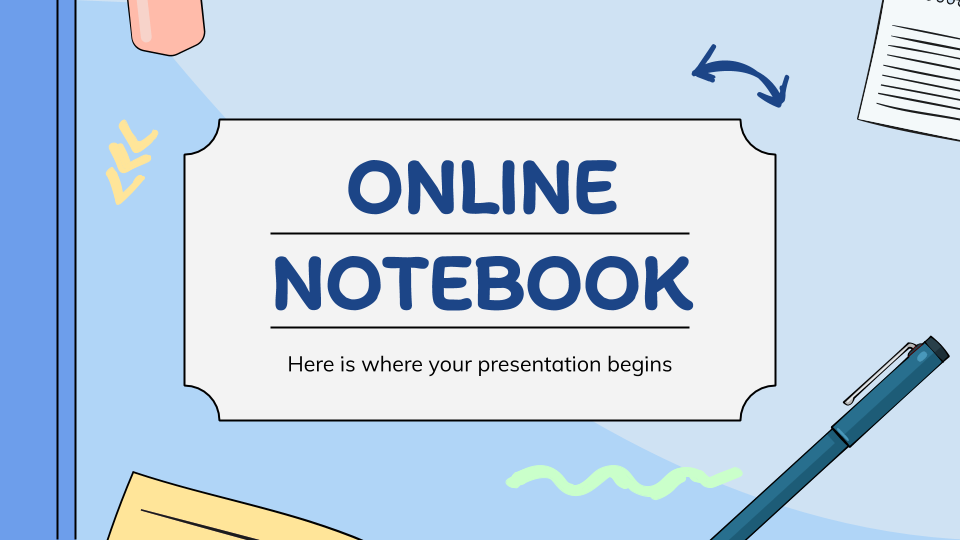 Etkinlik için tıklayınız
Etkinlik yapıyoruz
Din Anlayışındaki Yorum Farklılıklarının Sebepleri
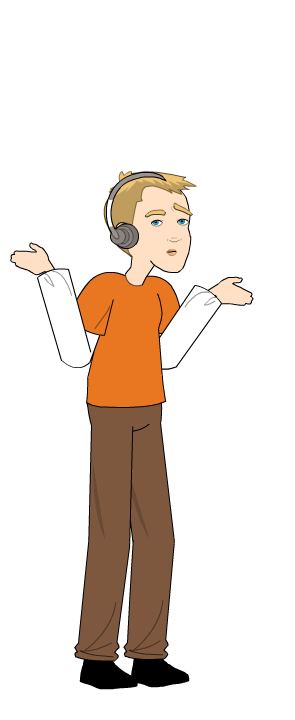 Dini konularda insanların farklı düşünmelerinin sebepleri neler olabilir?
İnsan unsuru
Coğrafya
Din Anlayışındaki Yorum Farklılıklarının Sebepleri
Kültür
Toplum
İNSANLARIN
Yüzü
İnsan Unsuru
Parmak izi
Duyguları
Düşünceleri
İstekleri
Dini anlayışları da farklı oluyor.
ve daha pek çok yönü…
FARKLIDIR.
Namazı aynı şekilde mi kılarlar?
İnsan Unsuru
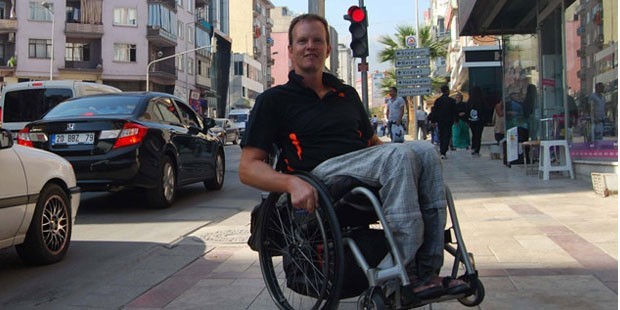 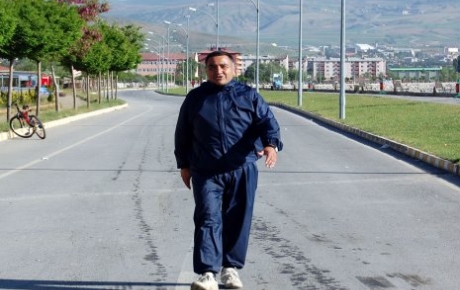 İnsanların farklı kültür ve düşünce yapılarına sahip olmaları aynı şeyleri farklı yorumlamalarına neden olabilir. Örneğin;
• Aynı kitabı okuyan kimseler o kitap hakkında farklı yorum ve sonuçlar çıkarabilirler.
• Öğretmenlerin sorduğu bir soruya öğrenciler farklı cevaplar verebilirler.
• Bir dine inanan insanların dinî anlayış ve yorumlarında çeşitlilik görülebilir.
2. Bu metnin düşüncesi ile aşağıdaki atasözlerinden hangisi ilişkilendirilebilir?
2020 Beceri Temelli Sorular (MEB)
B
D
C
A
Beş parmağın beşi bir olmaz.
Atılan ok geri dönmez.
Akıl yaşta değil baştadır.
Akıl için yol birdir.
Toplumların
Kültürleri
Ekonomik durumları
Sosyal durumları
Coğrafi şartları
Gelişim düzeyleri
Dini anlayışları da farklı oluyor.
ve daha pek çok yönleri…
FARKLIDIR.
Din Anlayışındaki Yorum Farklılıklarının Sebepleri
İnsanların kişilik özellikleri, karakterleri, hayata bakışları
5
Kültürel, sosyal, ekonomik farklılıklar
4
Coğrafi farklılıklar
3
İnsanların dini metinleri  farklı anlamaları
2
Toplumsal hayatta yaşanan değişimler
1
Doğru Yanlış Soruları
1
Dinin kaynağı tek ve en önemli kaynağı sünnettir.
D
Y
Yaş, eğitim ve kültür düzeyi, coğrafi şartlar vb. farklılıklar, 
  insanların düşüncelerini ve din anlayışlarını da etkiler.
2
D
Y
3
Din, bir kurallar bütünü olarak bireylere, toplumlara göre   
  değişmez.
D
Y
Din anlayışı insanların, Kur’an ile sünneti anlama ve gelişen  
  şartlara göre yorumlamaları sonucunda ortaya çıkmıştır.
4
D
Y
Dinin Kur’an dışında kaynağı yoktur.
5
D
Y
6
Din sadece bir tane din anlayışı ise birden fazla olabilir.
D
Y
1. Aşağıdakilerden hangisi farklı din anlayışlarının sebeplerinden bir değildir?
A
2020 Beceri Temelli Sorular (MEB)
A
C
B
D
Kur’an-ı Kerim’in Arapça olması
İnsanın kişilik ve karakteri
İnsanların yaşadığı coğrafyaların farklı olması
Dini metinlerin farklı anlaşılması
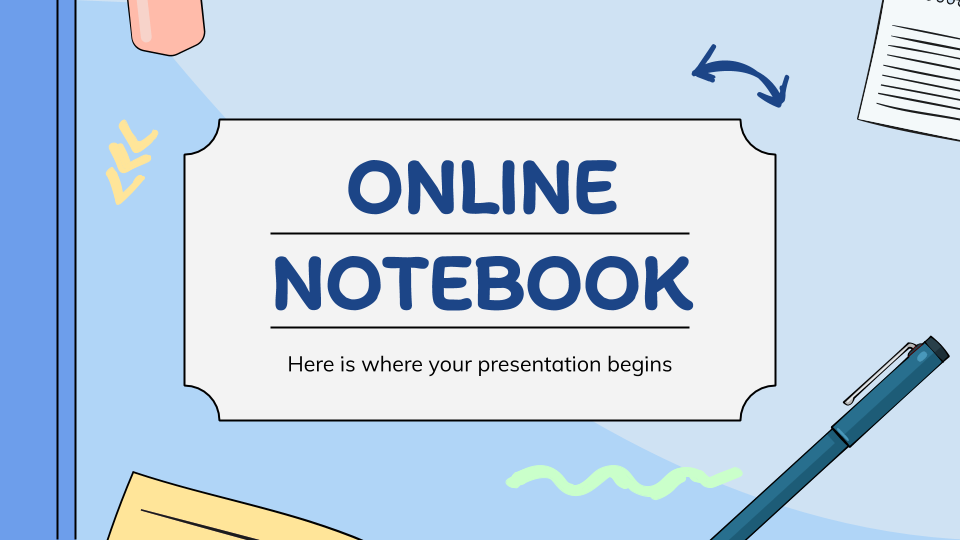 Etkinlik için tıklayınız
Etkinlik yapıyoruz
Hazırlayan 
Mustafa YILDIRIM
DKAB Öğretmeni
ddm@dindersimateryal.com
Materyal Sitesi
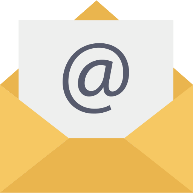 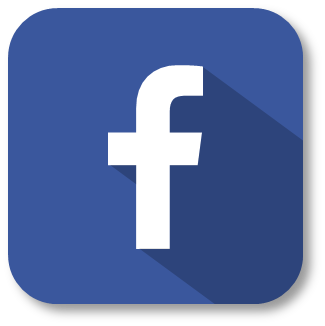 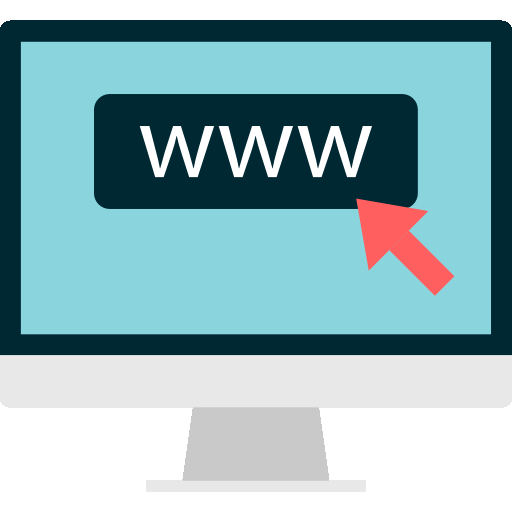 Din dersi Materyal
www.dindersimateryal.com
Derslerinizde kullanmak için sunular üzerinde değişiklik yapabilirsiniz
Sunuları, kişisel web siteleri dışında diğer sosyal medya sitelerinde kaynak göstererek paylaşabilirsiniz.
Eba, zoom, whatsapp vb. uygulamalar ile sunuları öğrencilerinize gönderebilirsiniz.
Görüş ve önerileriniz için tıklayınız
Bitir